DEPARTAMENTO DE CIENCIAS ECONÓMICAS, ADMINISTRATIVAS Y DEL COMERCIO
TRABAJO DE TITULACIÓN, PREVIO A LA OBTENCIÓN DEL TÍTULO DE LICENCIADA EN FINANZAS, CONTADORA PÚBLICA-AUDITORA
EL SISTEMA DE CONTROL INTERNO Y SU INCIDENCIA EN LA PREVENCIÓN DE RIESGO DE FRAUDE DE LAS PEQUEÑAS Y MEDIANAS EMPRESAS (PYMES) DEL SECTOR COMERCIAL AL POR MAYOR Y MENOR DEL DISTRITO METROPOLITANO DE QUITO AÑO 2020
AUTORA: MASABANDA AYMACAÑA, STEPHANIE VALERIA

DIRECTOR: MSc. GUILLÉN SEVILLA ,WILSON RODRIGO

FEBRERO 2022
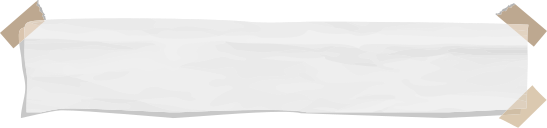 CONTENIDO
1
7
Planteamiento del problema
2
Marco teórico
8
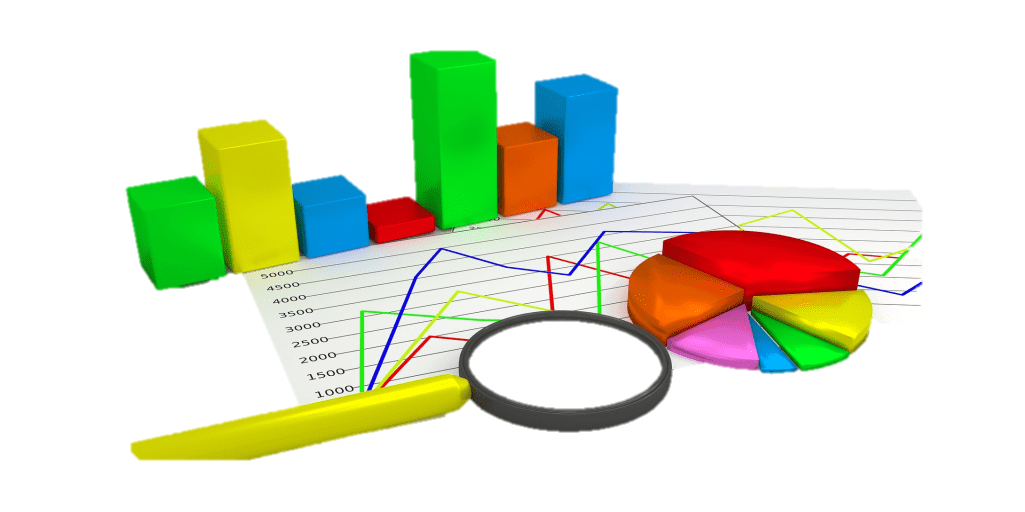 Objetivos
Metodología
3
9
Justificación
Resultados
4
10
Determinación de variables
Propuesta
5
Hipótesis
11
Conclusiones  
Recomendaciones
Marco referencial
6
1. PLANTEAMIENTO DEL PROBLEMA
CAP1.
Estudio de Gestión Competitiva
95% de las unidades productivas.
Árbol de problemas
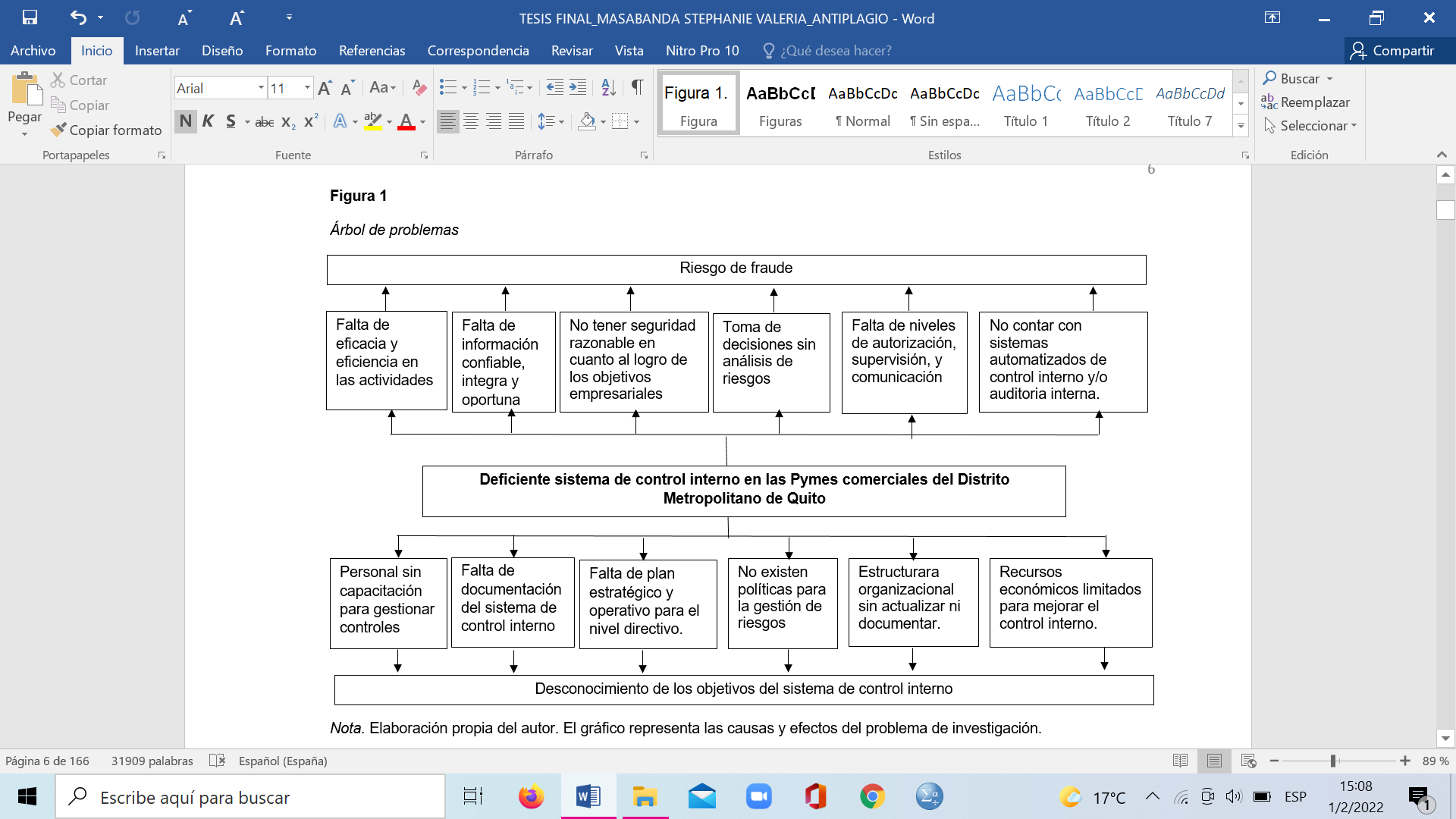 No existen avances estructurales y funcionales
Parte significativa en el sector del comercio.
Han crecido menos que los países desarrollados y en vía de desarrollo
Indisponibilidad de recursos y difícil acceso a créditos
Rodríguez Mendoza & Aviles Sotomayor (2020)
Las PYMES en Ecuador
No permiten el surgimiento y desarrollo.
Fracasan: Implementación de sistemas automatizados/ área de auditoria interna
López, Correa, & Mantilla
 (2016)
COVID-19 -amenazas externas luchar por mantener
Relajando la atención del control interno en sus operaciones(descuido o desconocimiento)ciertos factores
Descuido de priorización en actividades claves de control 
Incrementa que el riesgo de fraude perpetrado
Importancia del control interno en tiempos de disrupción
(Castrillo, 2020)
No previenen, detectan o corrigen oportuna riesgo de fraude
Diseñan
Implementan
Funcionamiento
2. OBJETIVOS
CAP1.
Objetivo general
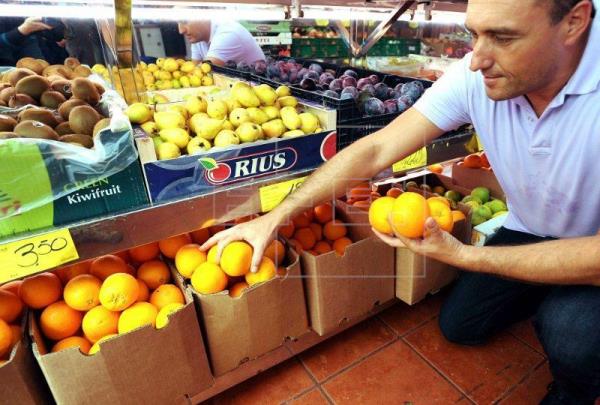 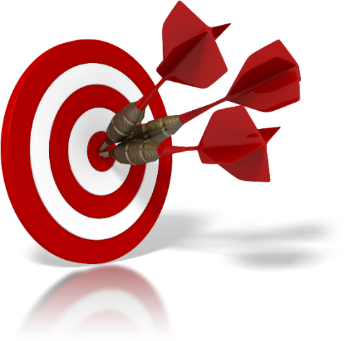 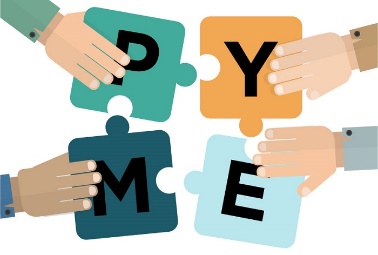 3. JUSTIFICACIÓN
CAP1.
Sistema de control interno
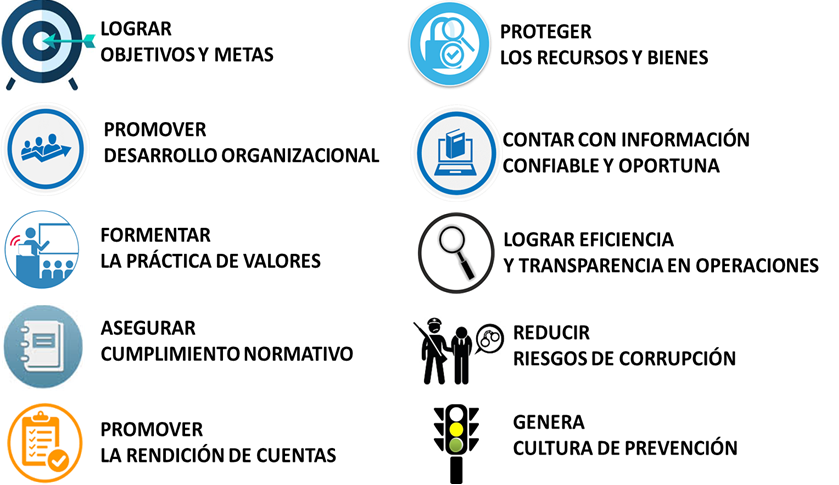 Proceso de gestión integral, diseñado para enfrentar riesgos.
En la actualidad
Jácome & King (2013)
Prevenir
Inherente a cada una de las funciones
Estudios industriales: 95% de las unidades productivas (empleo)
probabilidad de ocurrencia y materialización
Mecanismo de verificación, supervisión y vigilancia que coadyuvan al logro de los objetivos y metas
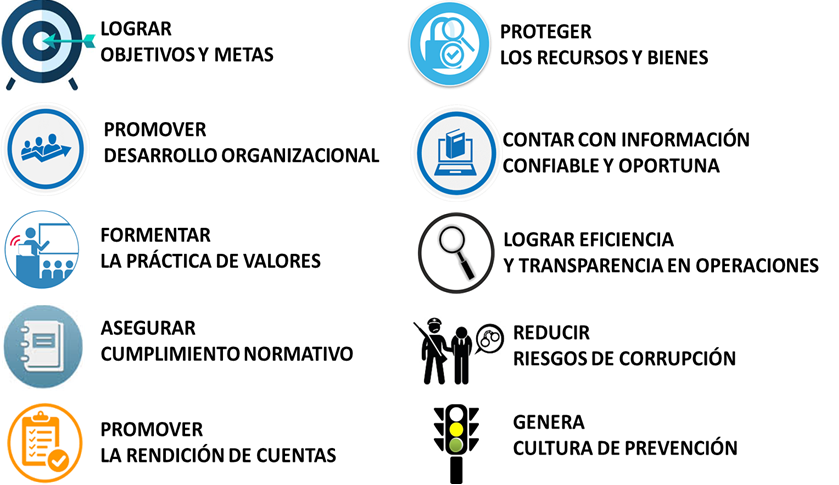 17% las pequeñas
14% las medianas
Actividad económica
Mitigar
Impedir
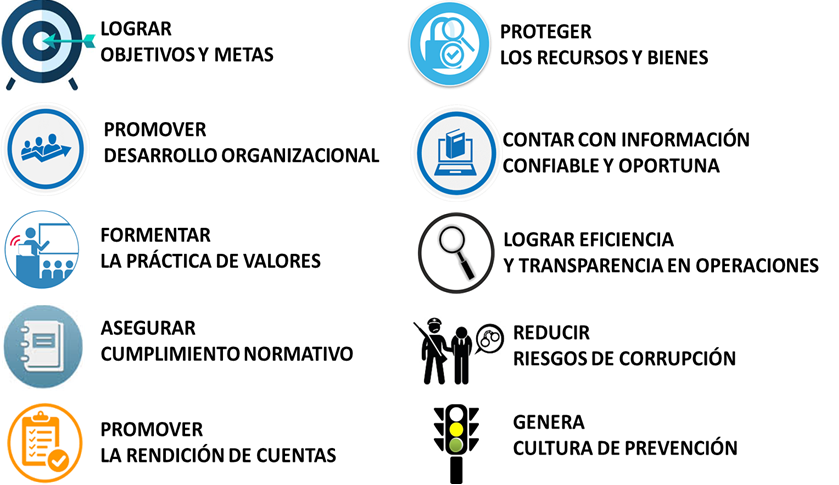 FRAUDE
Es importante que continúen a futuro con sus operaciones
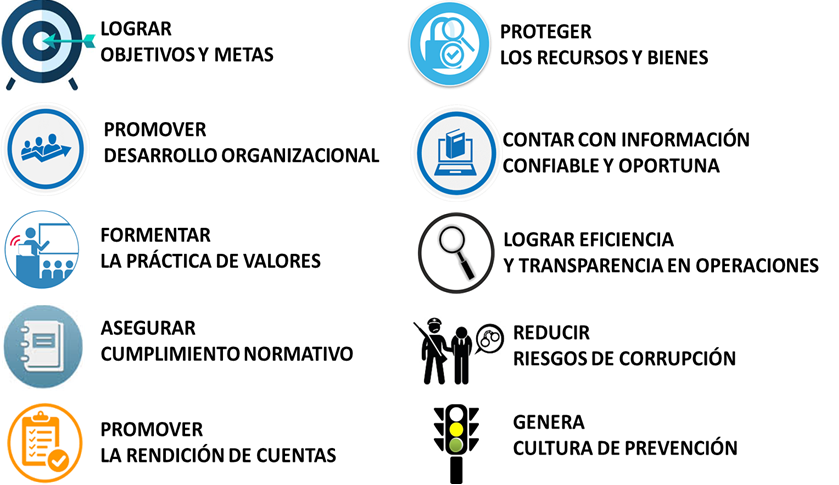 Situaciones de pérdidas financieras (fraudes).
Importancia en la economía
Detectar
Agrega valor a la gestión  cuando se protegen los recursos y bienes de  posibles riesgos
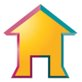 COVID-19- Priorizar el control interno
Cultura
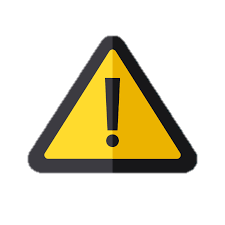 Conocer el sistema de control interno existente en las Pymes del sector comercial, mediante la aplicación de la herramienta escogida
Identificar la gestión y prevención de riesgo de fraudes
Fin
4. DETERMINACIÓN DE VARIABLES
CAP1.
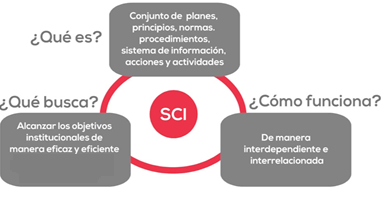 Independiente
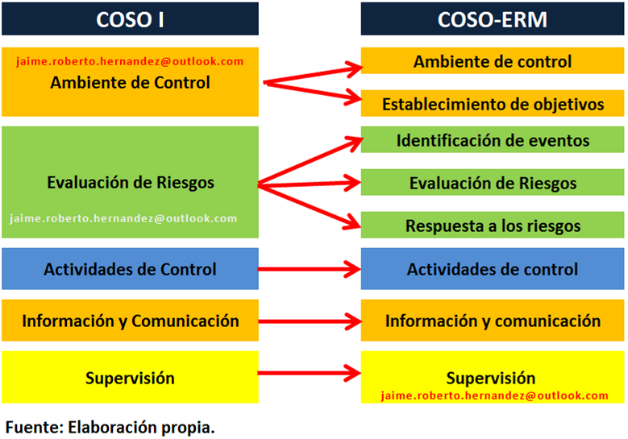 Dependiente
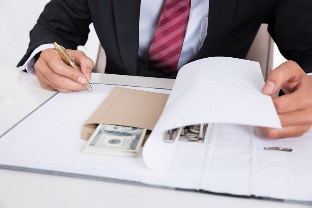 5. HIPÓTESIS
CAP1.
El sistema de control interno no incide en la prevención de riesgo de fraude de las pequeñas y medianas empresas (PYMES) del sector comercial al por mayor y menor del Distrito Metropolitano de Quito año 2020.
Hipótesis nula
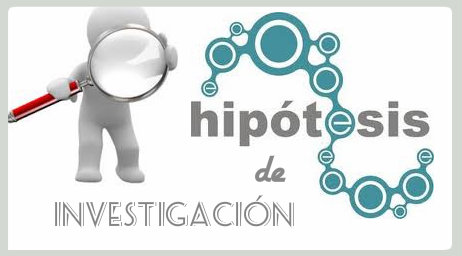 Hipótesis alternativa
El sistema de control interno incide en la prevención de riesgo de fraude de las pequeñas y medianas empresas (PYMES) del sector comercial al por mayor y menor del Distrito Metropolitano de Quito año 2020.
6. MARCO REFERENCIAL
CAP 2.
Utilización de recursos humanos y económicos
No cuenta con control interno formal y documentado
Confiabilidad de información
Análisis y administración de riesgos
Diseño del sistema de control interno mediante el método COSO II para Prontocasa Construcciones CIA LTDA.
El control interno y el desempeño empresarial de las Pymes comerciales
Afrontar riesgos actuales y futuros
Toma de decisiones
Giovanny Jaya
Alvarado y Pillco
2017
2015
2018
2019
Henao Feria
Jumbo Soto
La auditoría interna como herramienta para minimizar el riesgo de fraude en el sector público.
Importancia del Control Interno como herramienta en la detección y prevención de riesgos empresariales
[Speaker Notes: 2018: El control interno permite detectar las desviaciones que surgen en las empresas y que perjudican al cumplimiento de los objetivos, el control es importante porque permite a los altos mandos o gerentes de las pequeñas y medianas empresas proporcionar seguridad razonable de la información y los procesos
Se identificaron factores del control interno que repercuten considerablemente en el desempeño de las pymes; podemos mencionar factores como la competencia que cada vez aumenta de manera considerable, la fuga de información, este factor es importante considerarlo porque al establecer políticas de confidencialidad disminuiría el riesgo de fugas de información, los avances tecnológicos pues la tecnología está creciendo de manera acelerada por lo que cada vez existen nuevos métodos o nuevas maquinarias que hacen que las pymes permanezcan en constantes capacitaciones p]
7. MARCO TEÓRICO
CAP 2.
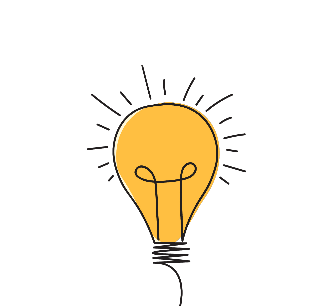 Teorías del control interno
Teoría de Control Interno de Organización funcional
Frederick Taylor
Teoría de control interno según Holmes (1987)
Teoría de Control interno según Koontz y O`Donnell
Control interno 
Función de la gerencia 
Proporciona: seguridad de que los informes contables (decisiones) son dignos (en beneficio )
Racionalización del trabajo
Maximización del trabajo humano 
eficiencia uso de materias primas, herramientas, máquinas y productos
Control interno 
vital importancia
Objetivo
Objetivo
Máxima prosperidad
Patrono(ganancias), empleado
Robos
Desfalcos
Malversación
Mal usos
Cuidar
Proteger
Resguardar
Asegurar
Recursos administrados
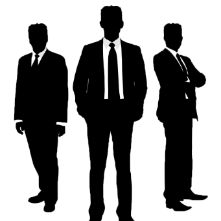 Seguridad uso recursos
Eficiente
autorización de la alta gerencia
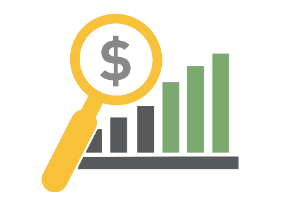 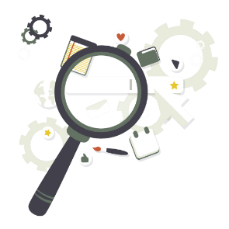 Información contable
confiable 
verídica
motivar al empleado para que haga uso de sus mejores esfuerzos
Reduciendo costos
Ahorrando tiempo
Evitando posibles errores y fraudes
[Speaker Notes: Teoría de Control interno según Holmes (1987),
Nos dice que el control interno es una función de la gerencia que tiene por objetivo salvaguardar y preservar los bienes de la empresa, evitar desembolsos indebidos y ofrecer la seguridad de que no se contraerán obligaciones sin autorización.
Para los autores Koontz y O`Donnell, “el control es de vital importancia dado que establece medidas que permiten corregir las actividades de tal forma que alcancen los planes exitosamente, determinando y analizando rápidamente las causas que pueden originar tal desviación para que no vuelvan a presentarse en el futuro.
Frederick Winslow Taylor: “Esta teoría también se conoce como racionalización del trabajo y se centra en la maximización del trabajo humano mediante la búsqueda de la eficiencia con el uso de materias primas, herramientas, máquinas y productos, busca la máxima prosperidad del patrón y afirma que la prosperidad del patrono se puede ver reflejada en prosperidad del empleado ya que las ganancias del patrono pueden generar ganancias para el empleado las causas de una baja productividad radican en ausencia de una forma adecuada de administración algunas de las características de la administración de iniciativa incentivo son motivar al empleado para que haga uso de sus mejores esfuerzos; al ofrecer incentivos podemos aumentar la productividad, las formas de hacer las tareas sistematizadas y no están de acuerdo en transmitir el conocimiento en forma de información”.]
MARCO TEÓRICO
CAP 2.
Teorías del fraude
Triángulo
Diamante
Wolfe y Hermanson (2004)
Factores del comportamiento fraudulento
Donald R. Cressey (1961)
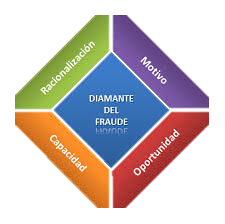 -Debilidades de control 
-Aumentan la probabilidad de cometer fraude
-Presión
-Oportunidad
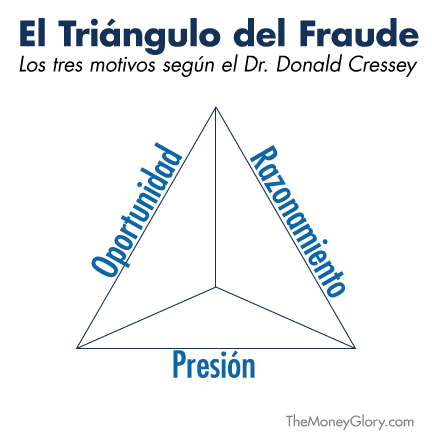 Presión/incentivo: Percepción necesidad no compartida
Cada vez que comete fraude
Oportunidad percibida(falta de controles en procesos)
-Racionalización 
-Capacidad
Materialice
FRAUDE
-Rasgos humanos  y sus características
Racionalización: ética/justificación
Razones del cometimiento
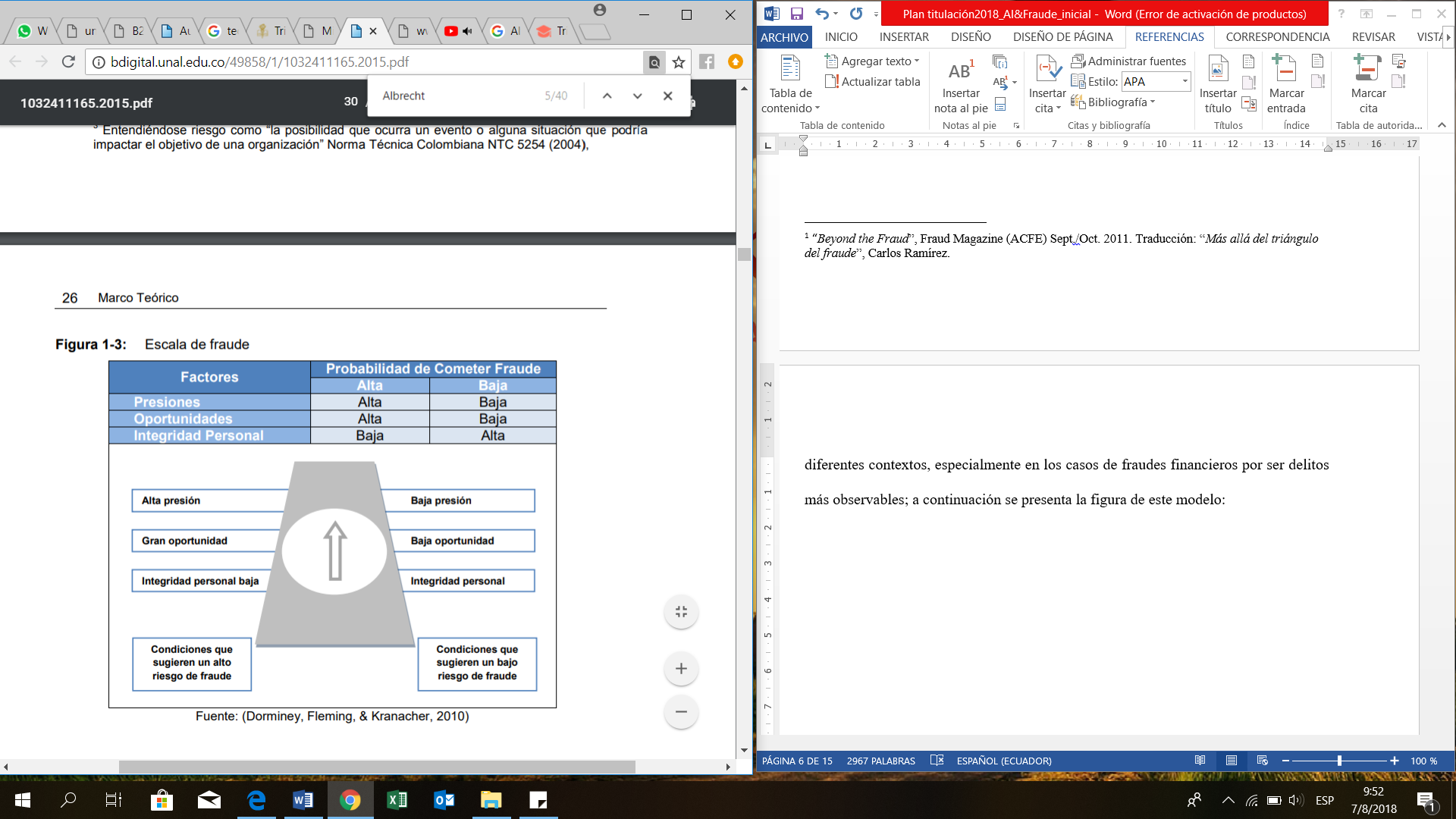 Escala
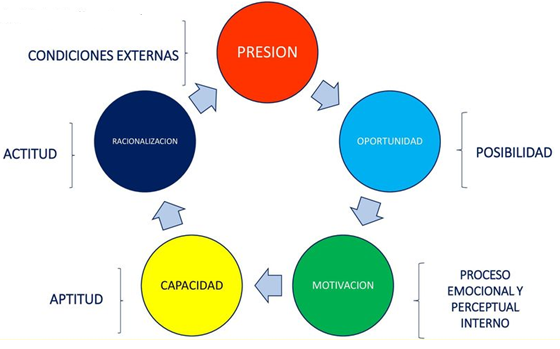 Pentágono
Albrecht, Howe y Marshall
Jonathan T. Marks
Fuerza que impulsa a la acción
CAP 3.
8. METODOLOGÍA
Tema que no ha sido estudiado antes
Analítico
Describir características
Analizar conceptos, bases teóricas y el problema planteado
nivel de asociación
Deductivo
Partir de aspectos generales para llegar a situaciones particulares (se singularizará el problema de investigación)
Estratificado probabilístico proporcional
Técnica: Encuesta
Instrumento: Cuestionario (fines cuantitativos y cualitativos)
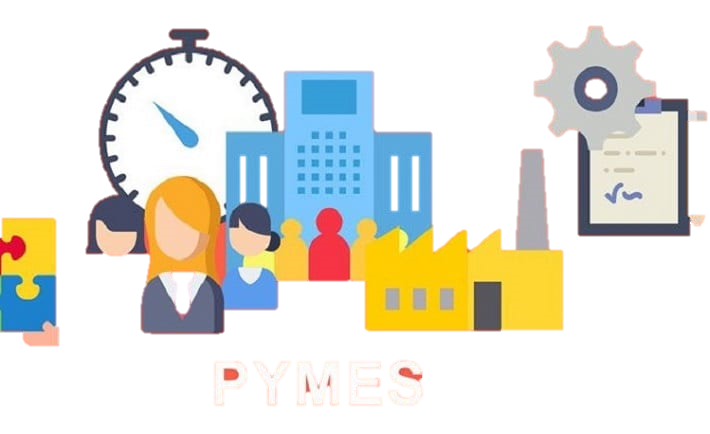 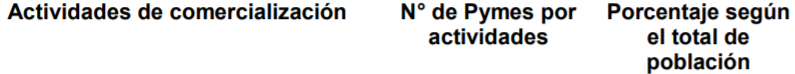 Subgrupos-Tamaño
645
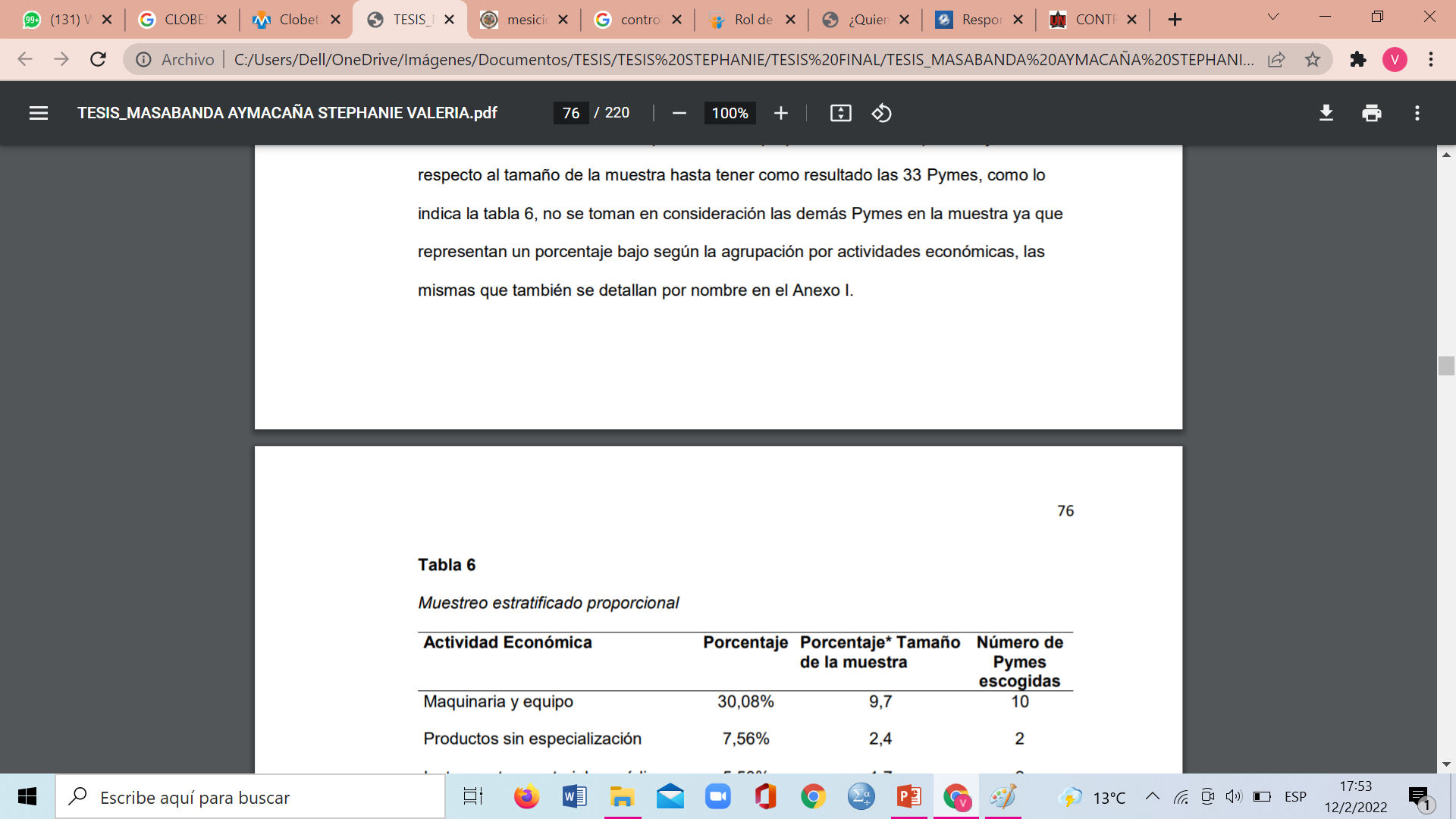 Procesamiento para tratamiento y análisis
CAP 3.
Conocimientos y estudios
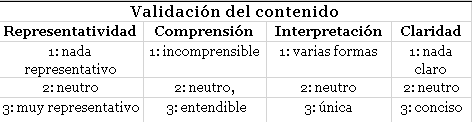 -Esencial o importante
-coherencia y lógico
-dimensión
-sintáctica y semántica
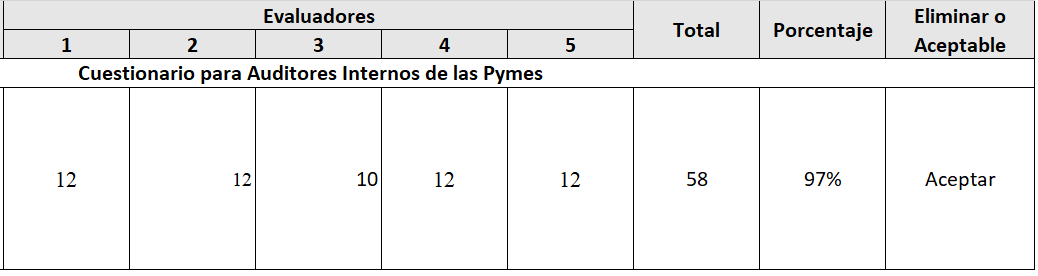 Nivel de confiabilidad excelente para ser aplicado
Estructura del cuestionario dirigido a Gerentes Generales
Nivel de confiabilidad aceptable  para ser aplicado
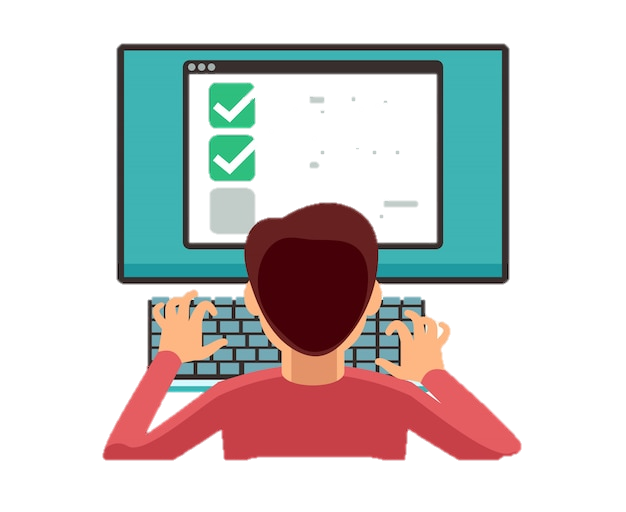 CAP 4.
9. RESULTADOS
Análisis univariado (estadística descriptiva)
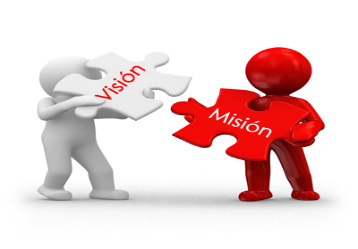 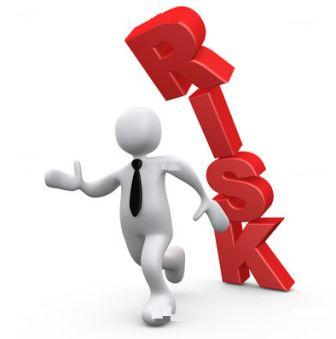 Las pymes que cuentan con A. interna son las mismas que si evalúan la posibilidad de fraude en los riesgos, supervisa periódicamente el control interno, y cuentan con un Reglamento Interno
Resultados
CAP 4.
[Speaker Notes: Un estudio univariado es la forma más sencilla de analizar datos.
Realizamos un estudio univariado cuando empleamos la estadística descriptiva para mostrar el comportamiento de la variable.
La estadística descriptiva es una disciplina que se encarga de recoger, almacenar, ordenar, realizar tablas o gráficos y calcular parámetros básico
La línea divisoria entre un estudio univariado y uno bivariado radica en que éste último busca estrictamente analizar dos variables en conjunto, que bien podríamos denotar como “X” y “Y” buscando probar relaciones simples de causalidad o asociación.]
Resultados
CAP 4.
Cuestionario dirigido a Auditores Internos
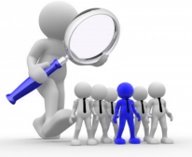 [Speaker Notes: Un estudio univariado es la forma más sencilla de analizar datos.
Realizamos un estudio univariado cuando empleamos la estadística descriptiva para mostrar el comportamiento de la variable.
La estadística descriptiva es una disciplina que se encarga de recoger, almacenar, ordenar, realizar tablas o gráficos y calcular parámetros básico
La línea divisoria entre un estudio univariado y uno bivariado radica en que éste último busca estrictamente analizar dos variables en conjunto, que bien podríamos denotar como “X” y “Y” buscando probar relaciones simples de causalidad o asociación.]
Resultados
Shapiro-Wilk
CAP 4.
Análisis bivariado
Prueba de correlación de Spearman.
Correlación global
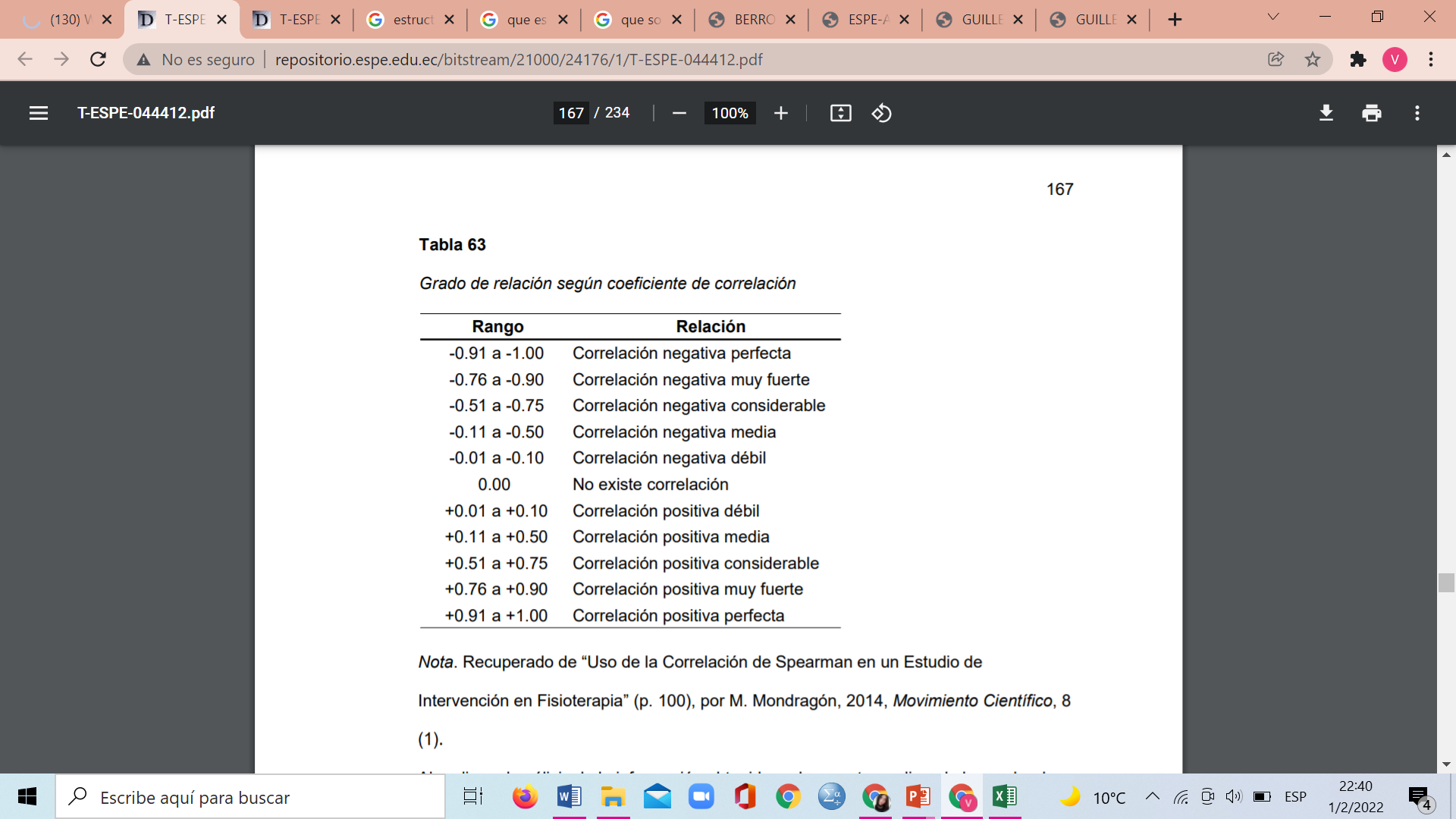 H0: El sistema de control interno no incide en la prevención de riesgo de fraude de las Pymes del sector comercial al por mayor y menor del D.M.Q año 2020.
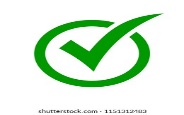 V.I: no cumple con el supuesto de normalidad
H1: El sistema de control interno incide en la prevención de riesgo de fraude de las Pymes del sector comercial al por mayor y menor del D.M.Q año 2020.
Prueba de Correlación  Rho de Spearman(coef.correlación)
[Speaker Notes: El nivel de significación es el límite para juzgar un resultado como estadísticamente significativo. Si el valor de significación es menor que el nivel de significación, se considera que el resultado es estadísticamente significativo.]
Resultados
CAP 4.
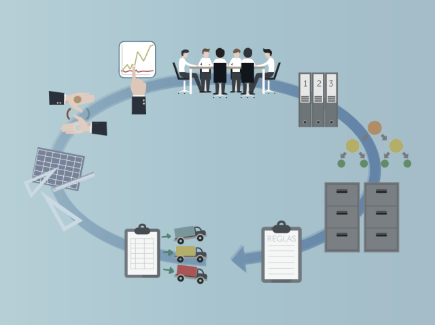 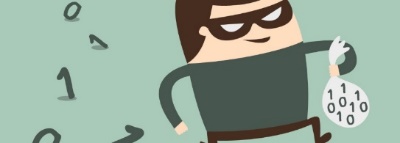 Resultados
CAP 4.
H0: El sistema de control interno no incide en la prevención de riesgo de fraude de las Pymes del sector comercial al por mayor y menor del D.M.Q año 2020.
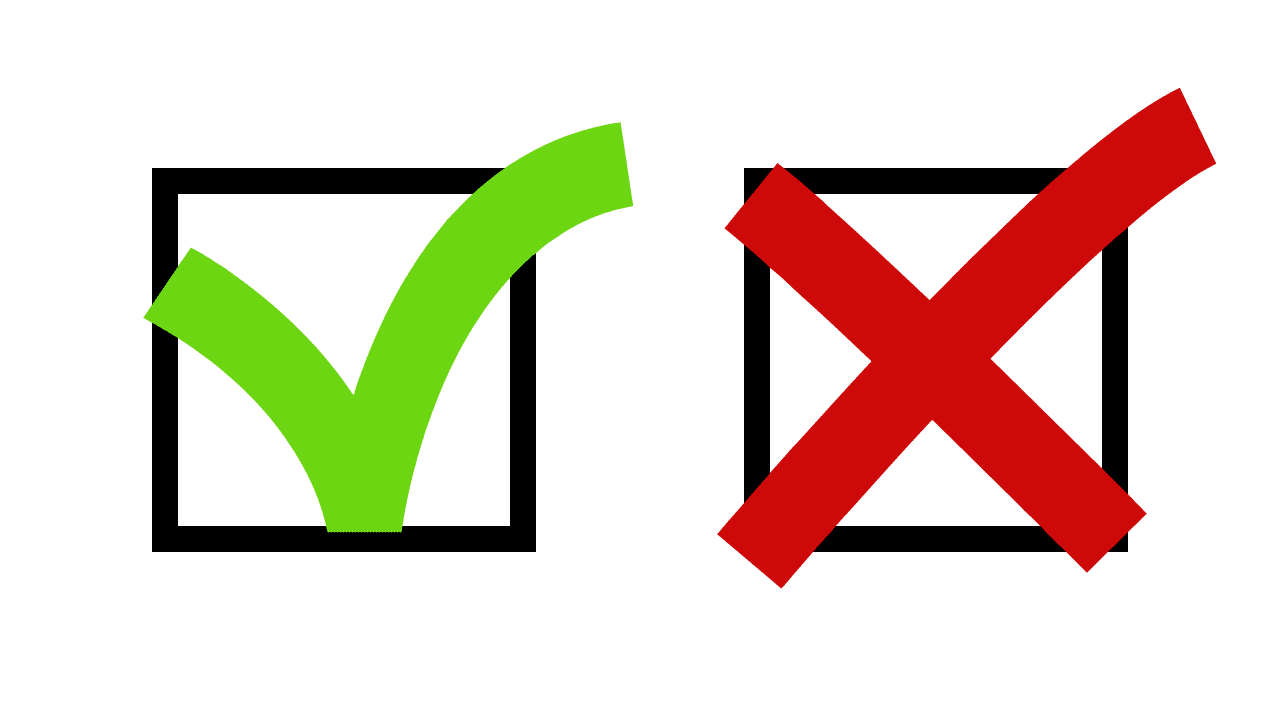 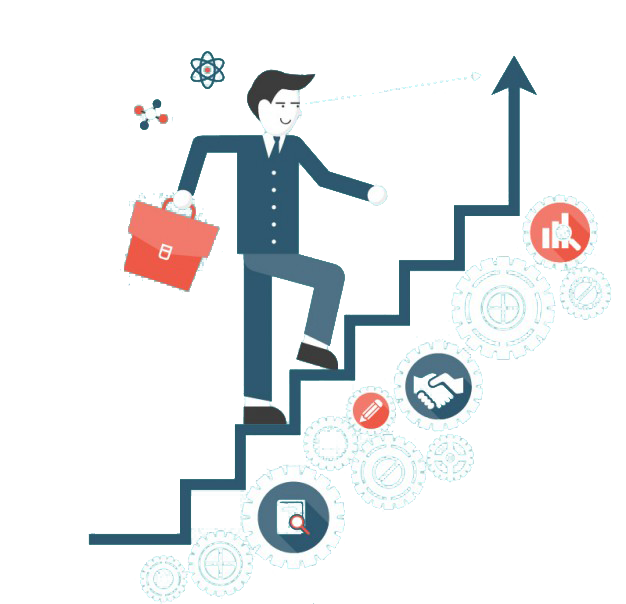 Prueba Chi-cuadrado
H1: El sistema de control interno incide en la prevención de riesgo de fraude de las Pymes del sector comercial al por mayor y menor del D.M.Q año 2020.
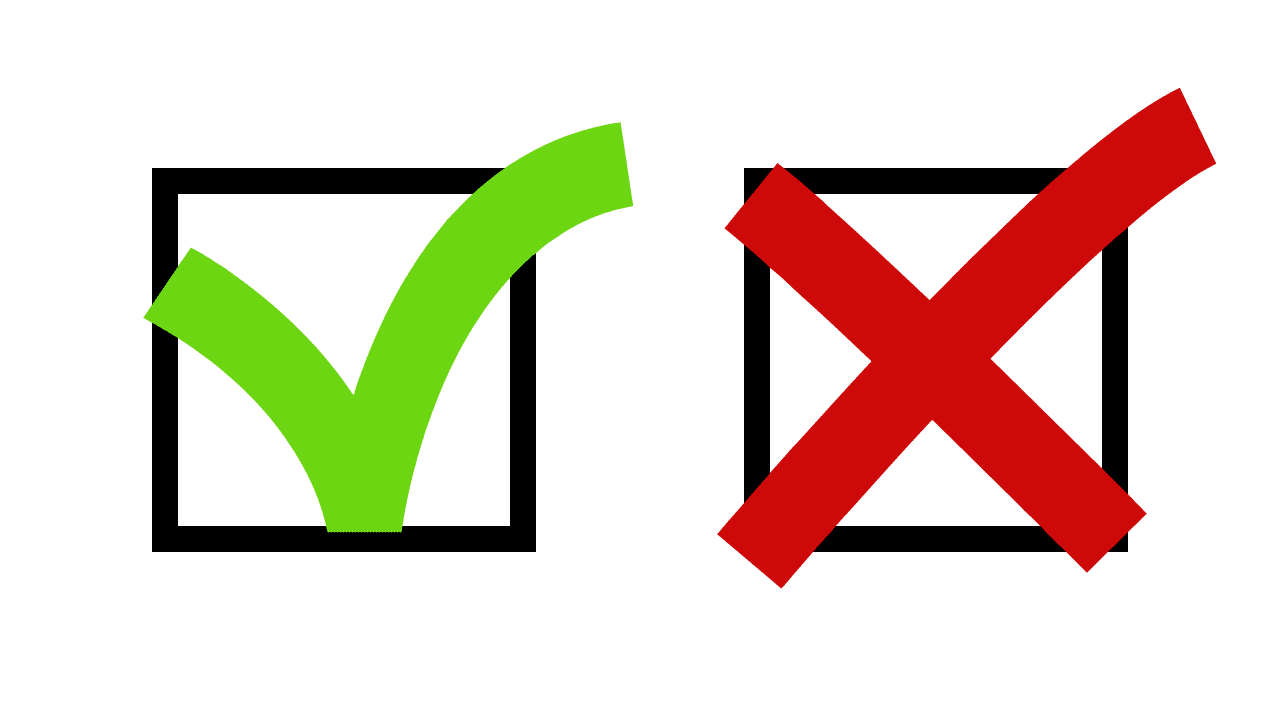 10. PROPUESTA
CAP 5.
Diseño de la propuesta
Introducción
Justificación
Fortalecer el sistema de control Interno
Riesgos de fraudes
Determinar a tiempo indicios de riesgos de fraudes (minimizarlos)
Cualquier actividad dentro de sus procesos
Necesita: nueva perspectiva y una reestructuración de los métodos de evaluación de riesgo de fraude(mejora continua del sistema de control interno).
Evitar perjuicio económico y reputacional
Cumplimiento de metas y objetivos
Salvaguardando los recursos
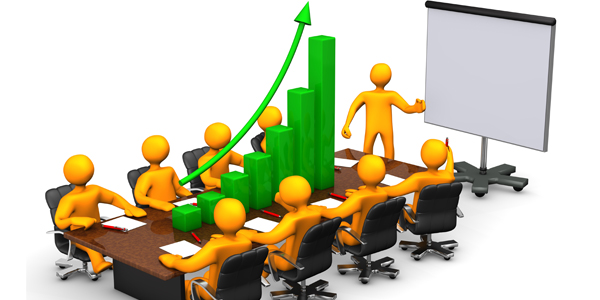 Propuesta
CAP 5.
Características y acciones que se deben considerarse en el sistema de control interno para prevenir los riesgos de fraude
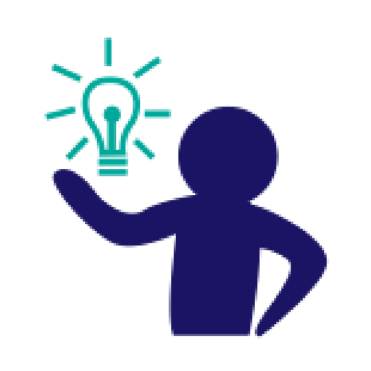 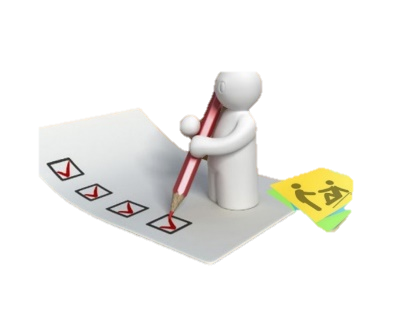 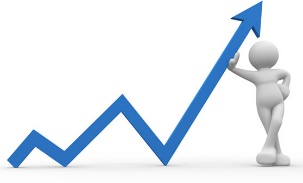 Propuesta
Estrategias para la mejora del Sistema de Control Interno y la prevención de riesgo de fraude basada en COSO 2013 y 2017
CAP 5.
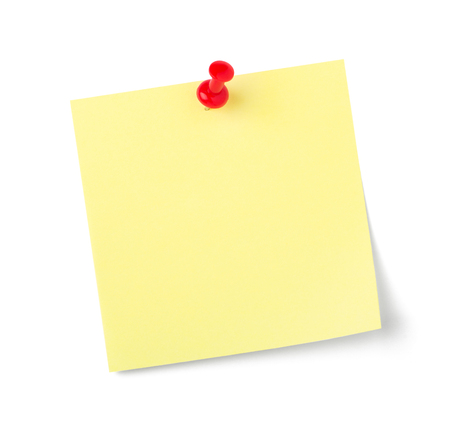 Elaborar, autorizar y comunicar Código de Ética y conducta, estructura organizacional, manual de Gestión Integral de Riesgos, definir el apetito al riesgo
una deficiencia no reemplaza la eficacia de los demás
Ambiente de control
Realizar monitoreo de cumplimiento periódico de control interno, gestión de riesgos y comunicar las deficiencias al personal
Conjunto de acciones
Monitoreo
Establecer objetivos alineados al apetito al riesgo.
Elaborar planes de contingencia que permitan mitigar los riesgos.
Establecimiento de objetivos
Generar información relevante que ayude al funcionamiento del control interno y gestión de riesgos
Optimización de tiempo a través de reportes necesarios, oportunos, actuales, correctos y accesibles para la toma de decisiones.
Disuasión
Listar posibles situaciones que pongan en peligro  (eventos de riesgo).
A cada evento de riesgo señalar su causa probable y sus consecuencias (matriz de riesgo)
Información y comunicación
Identificación de eventos
Medir la probabilidad de que los eventos de riesgos se materialicen y su impacto  (matriz de riesgo)
Criterios de probabilidad e impacto (aprobados por la gerencia)
Metodología basada en COSO 2013 y 2017 para gestionar riesgos de fraude.
Estrategia de lucha contra el fraude : Prevención, detección, respuesta y disuasión.
Implementar, autorizar y comunicar mediante políticas las actividades de control implementadas, políticas antifraudes y de gestión de riesgos
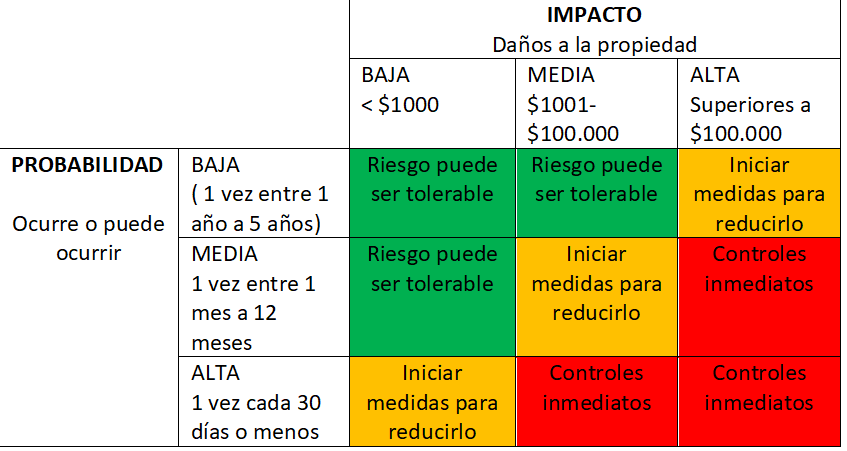 Actividades de control
Diseño: aplicación, finalidad, frecuencia, responsable, documentado y autorizado
Evaluación de riesgos
COSTO/BENEFCIIO
Efectividad: ejecuta, periodicidad, evidencia, monitorea
Respuesta al riesgo
Eficiencia
Suficiencia: ¿Mitiga el riesgo?
Propuesta
CAP 5.
Fases a seguir para la aplicación de COSO 2013 y 2017
Beneficios de la propuesta
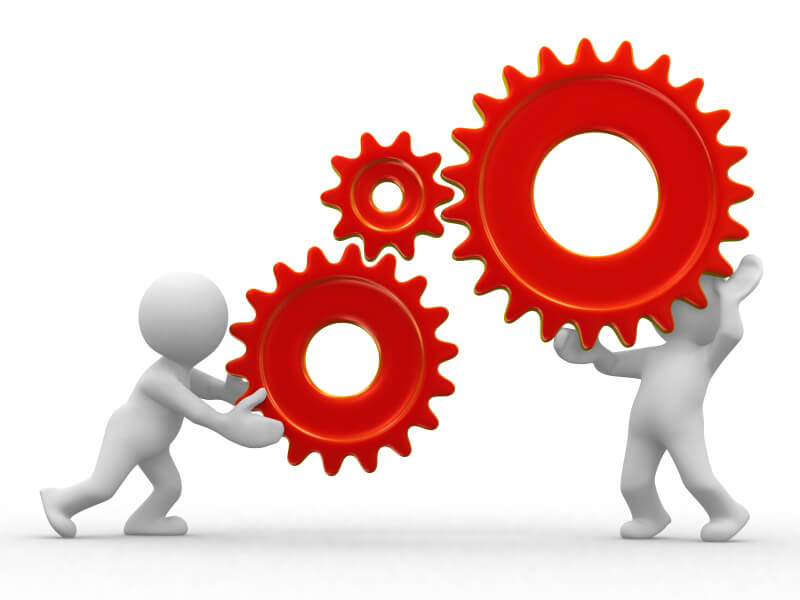 11. CONCLUSIONES Y RECOMENDACIONES
CAP 6.
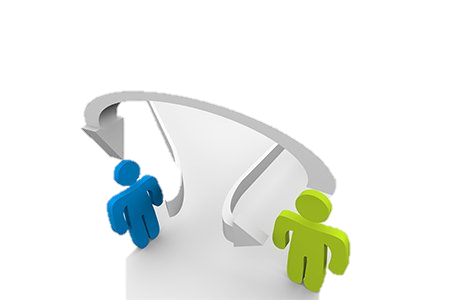 RECOMENDACIONES
CONCLUSIONES
Del estudio realizado se determinó que el sistema de control interno incide en la prevención de riesgo de fraude, en base a la información obtenida de la muestra seleccionada de las Pymes del sector comercial al por mayor y menor del Distrito Metropolitano de Quito año 2020, ya que debido a lo evidenciado se constata que existe un deficiente sistema de control interno en el manejo de sus actividades lo que conlleva a que el nivel de fraude aumente por motivos de la falta de monitoreo periódico de controles o a la inexistencia de los mismos, así como también la ausencia de gestión de riesgos que limitan prevenir el fraude en las empresas y aumentan su probabilidad de ocurrencia
Obj. General
Al Gerente General de las Pymes comerciales se sugiere implementar gestión de riesgos y control interno conjuntamente integrándolos en todas las estrategias y operaciones de la empresa con el fin de contar con una administración efectiva a través de controles organizacionales que regulen el funcionamiento de las actividades, aseguren razonablemente el cumplimiento a los objetivos mejorando el desempeño empresarial, a fin de prevenir el fraude en las empresas y disminuir su probabilidad de ocurrencia.
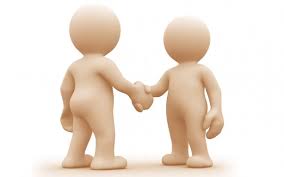 Las teorías de control interno según Holmes, Koontz y O`Donnell y Frederick Taylor resultaron importantes para comprender la variable sistema de control interno, utilizada en la investigación, resaltando que la ejecución del control interno es responsabilidad de la Gerencia General y demás miembros que forman parte de la empresa estableciendo importancia en las áreas vulnerables de mayor riesgo de fraude, para salvaguardar los bienes de la organización.
A los futuros investigadores se sugiere considerar las teorías del control interno, teorías de fraude como base, en vista de que revelan que la responsabilidad del control interno es de la Gerencia General y demás miembros que forman parte de la empresa para la consecución de los objetivos planteados por las organizaciones, así como también considerar la importancia de conocer los componentes que contribuyen al cometimiento del fraude con el objetivo de prevenir dichos riesgos.
Obj. Especifico 1
Las teorías del triángulo, diamante, pentágono y escala del fraude contribuyeron a sustentar la variable riesgo de fraude, mencionan componentes importantes que contribuyen para que se produzcan fraudes, los cuales son la oportunidad(posibilidad) al tener deficiencias de control interno en los procesos, la necesidad(presión)personal del individuo que incentiva a cometer fraude, la racionalización(actitud) que es la justificación del individuo para el cometimiento del acto, la capacidad del individuo(aptitud) y su motivación.
Al responsable de selección del personal, a partir de las teorías del control interno y riego de fraude, observar los procesos de contratación establecidos por la empresa, a fin de identificar presiones financieras, cerrando todas las oportunidades de fraude y creando una cultura de valores éticos, como mecanismo de control, con el propósito de detectar y prevenir situaciones de posibles riesgos de fraude que puedan afectar a la empresa.
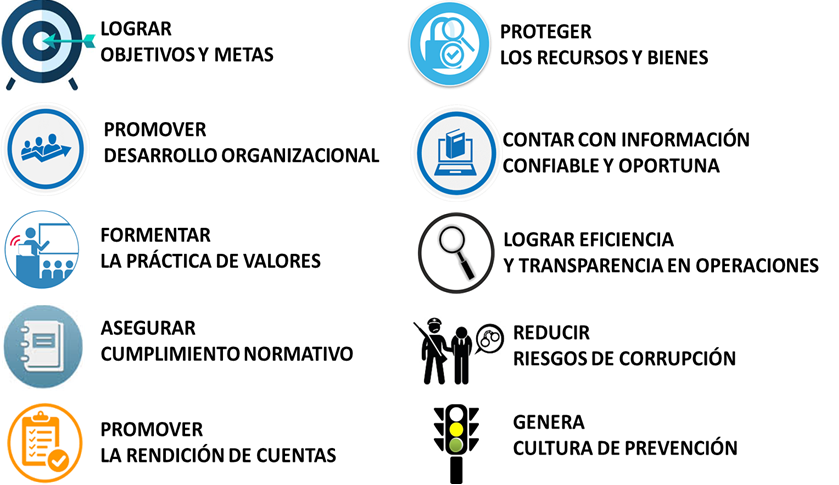 11. CONCLUSIONES Y RECOMENDACIONES
CAP 6.
CONCLUSIONES
RECOMENDACIONES
-Implementar, analizar y autorizar el plan estratégico, planes operativos, monitorearlos y evaluarlos periódicamente a fin de determinar el grado de ejecución y tomar decisiones.
-Formular manual de funciones, considerando misión, visión y objetivos, definiendo responsabilidades y requisitos de desempeño, revisarlo periódicamente a fin de aplicarlos en procesos de evaluación del personal.
-Crear, documentar y actualizar estructura organizacional, dependiendo el tamaño y actividades, a fin de establecer niveles jerárquicos y funciones, controlar los procesos y actividades de la organización, así como para un óptimo flujo de información.
-Establecer y fomentar principios y valores éticos que regulen el comportamiento, integridad y compromiso del personal creando formalmente un Código de ética y Reglamento Interno con el fin de contribuir al buen uso de los recursos, prevenir el riesgo de fraude.
-Gestionar los riesgos basándose en el modelo COSO 2017, establecer mecanismos para identificar, analizar, evaluar y dar tratamiento a los riesgos; para lo cual se deberá disponer de un sistema de información y comunicación que permita generar alertas a la Gerencia, a fin de tomar acciones necesarias para el fortalecimiento del control interno.
-Establecer políticas y procedimientos de actividades de control, previamente analizando costo/beneficio, para dar una respuesta a los riesgos a fin de lograr la consecución de los objetivos, proteger recursos e implementar controles
-Analizar la posibilidad considerando costo/beneficio para la implementación de un área de auditoría interna como apoyo en la evaluación y mejoramiento del control interno, procesos y gestión de riesgos en áreas propensas al fraude, con el fin de asesorar, asegurar, y agregar valor en los procesos y actividades
Del diagnóstico mediante el cuestionario basado en COSO 2013 y 2017, se estableció deficiencia en los sistemas de control interno de las Pymes, en razón que no cuentan con: plan estratégico y operativos aprobado y, difundido (informes), manual de funciones, estructura organizacional actualizada aprobada, Código de Ética y Reglamento Interno, no gestionan riesgos, no implementan actividades de control, información oportuna y transparente, área de auditoría interna
Ocasionando que el nivel y monto de fraude aumente.
Obj. Especifico 2
Sobre la base del cuestionario dirigido a los auditores internos en base a sus respuestas se concluye que el motivo por el cual las empresas no cuenten con un área de auditoría interna es el costo que representa contratarla; es importante señalar que la mitad de los auditores internos no utilizan las recomendaciones formuladas en las cartas de control interno de auditoría externa;  además se pudo establecer que los auditores internos proponen importantes características y acciones para la mejora del sistema del control interno.
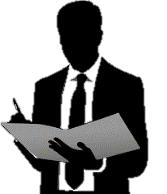 A los auditores internos de las Pymes comerciales utilizar las recomendaciones formuladas en las cartas de control interno de las Pymes que tienen la obligación de contratar auditoría externa, a fin de apoyarse en aspectos relevantes respecto al sistema de control interno y su operación; a los Gerentes Generales de las Pymes considerar las características y acciones de mejora continua para un eficiente sistema de control interno sugerido por los auditores internos con el fin de asegurar el funcionamiento de los componentes del sistema de control interno.
11. CONCLUSIONES Y RECOMENDACIONES
CAP 6.
RECOMENDACIONES
CONCLUSIONES
Obj. Especifico 3
De los resultados obtenidos del análisis univariado y a través del uso de SPSS V23 aplicando Shapiro-Wilks, coeficiente de correlación de Spearman y Chi cuadrado entre las variables, existe correlación positiva de sus dimensiones, se evidencia mediante el coeficiente de correlación y nivel de significancia que existe incidencia del sistema de control interno en la prevención de riesgo de fraude, rechazando la hipótesis nula y aceptando la hipótesis alternativa.
A los Gerentes Generales de las Pymes comerciales diseñar, implementar y aplicar medidas y procedimientos de control preventivas en el manejo de sus actividades a fin de dar respuesta a posibles riesgos de fraude minimizándolos, y limitando su posibilidad de ocurrencia, con el propósito de alcanzar los objetivos.
En cuanto a la propuesta de acciones de mejora continua, proporcionan una seguridad razonable en la eficiencia y eficacia del sistema de control interno para la prevención de riesgos de fraude, se planteó con el objetivo de contribuir con características, acciones y estrategias basadas en COSO 2013 y 2017, que aporten a las pymes al logro de sus objetivos y evidencien que el sistema de control interno incide en la prevención del riesgo de fraude.
Al Gerente General, implementar la propuesta establecida en la presente investigación, con el propósito que se implanten acciones y estrategias de mejora continua basadas en COSO 2013 y 2017, permitiendo la eficiencia del sistema de control interno en la prevención de riesgos de fraude.
Obj. Especifico 4
A los futuros investigadores, se sugiere tomar en consideración el presente estudio de investigación que se sustentó en una muestra de 33 Pymes del sector comercial al por mayor y menor del Distrito Metropolitano de Quito, para futuras investigaciones sobre el sistema de control interno y su incidencia en la prevención de riesgo de fraude en las que se abarquen una mayor muestra de estudio a fin de obtener una mayor representatividad de la población.
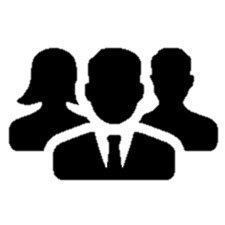 ¡Gracias!